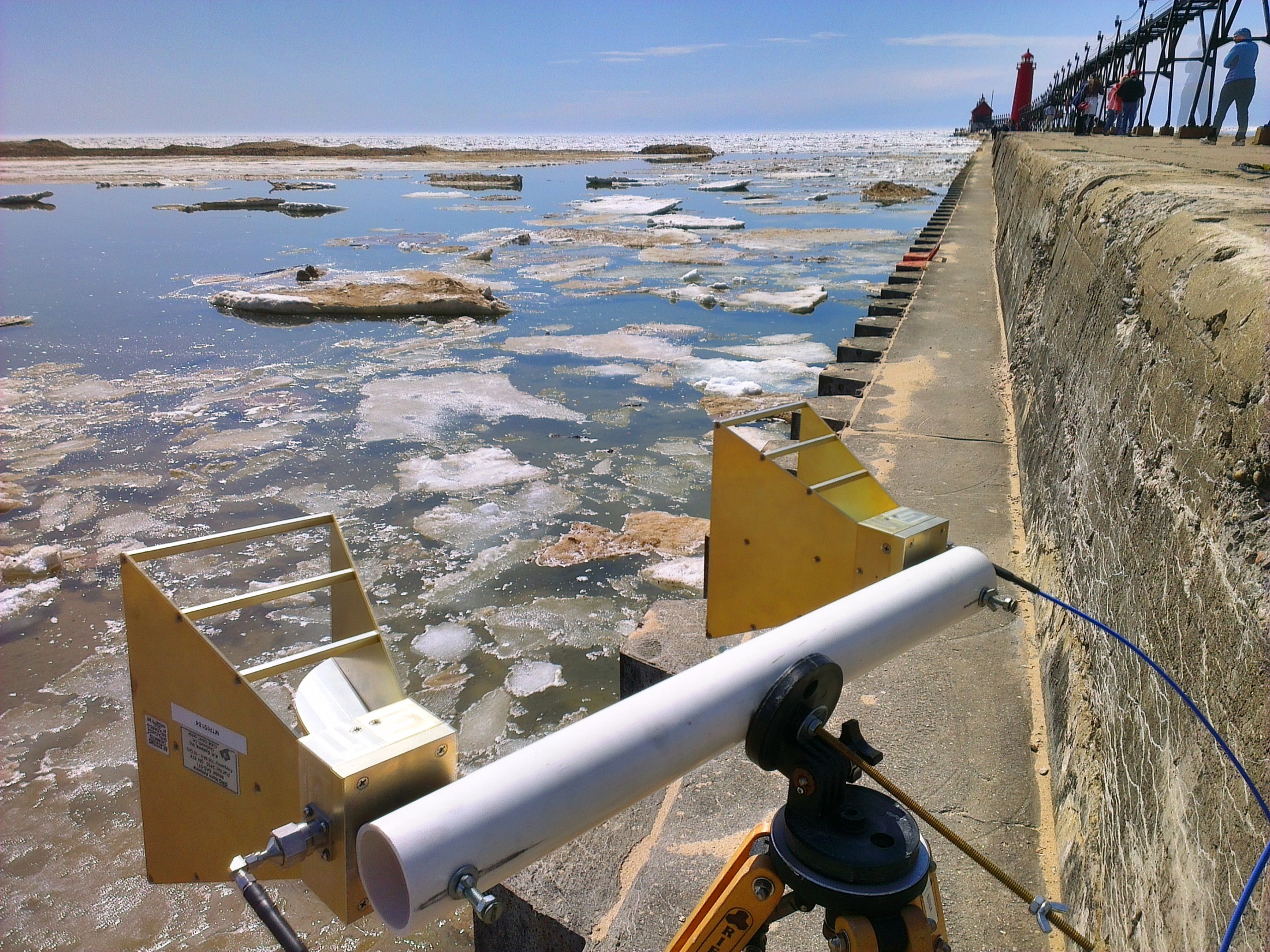 Stepped-Frequency Ice Radar
Don Atwood
“Ice Radar” IR&D Project
Goal: Investigate the use of radar systems for identifying and characterizing the motion of ice

Use Akela stepped-frequency radar
Employ interferometric coherence to identify ice, land, and water
Use phase to determine ice velocity


Two experiments conducted:

4 April : Grand Haven Harbor Entrance
4-7 May : Keweenah Waterway, Houghton
Akela RF Vector Signal Generator
Emission – Stepped Frequency Continuous Wave (SFCW)
Frequency Range – 500 MHz to 6 GHz Frequency Hopping Rate – 14 user selectable options, 20 to 90,000 per second
Power Input – 12 watts nominal
Power Output – 17 dBm nominal
Size – 4.25″ x 7.5″ x 1.5″, 1.1 lbs
Communications Interface – 10/100 Base T Ethernet
Software Interface – LabVIEW
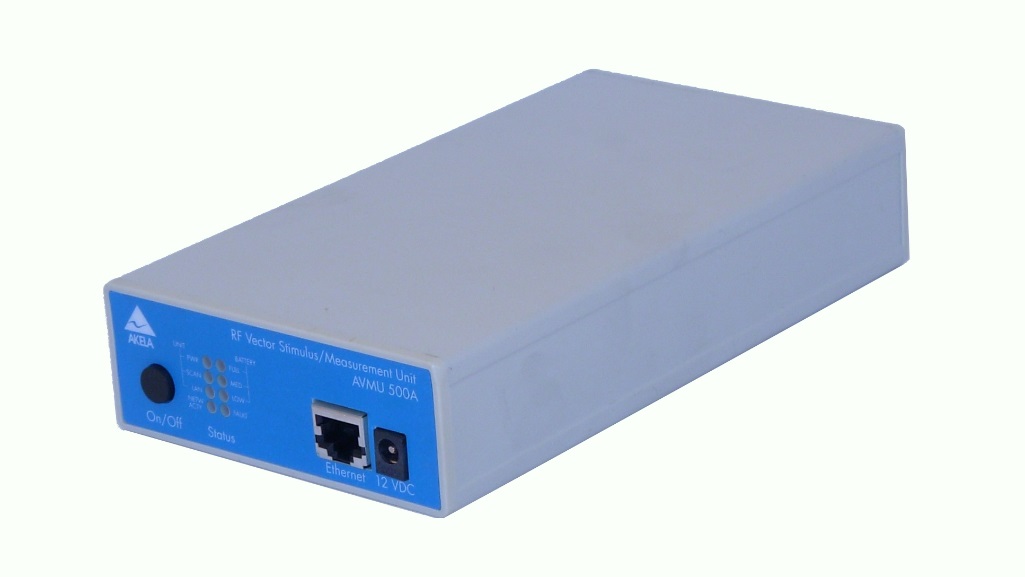 Grand Haven Experiments
Grand Haven (on shore of Lake Michigan)  chosen for availability of near-shore ice
Ice present at end of channel and along-shore to south of pier
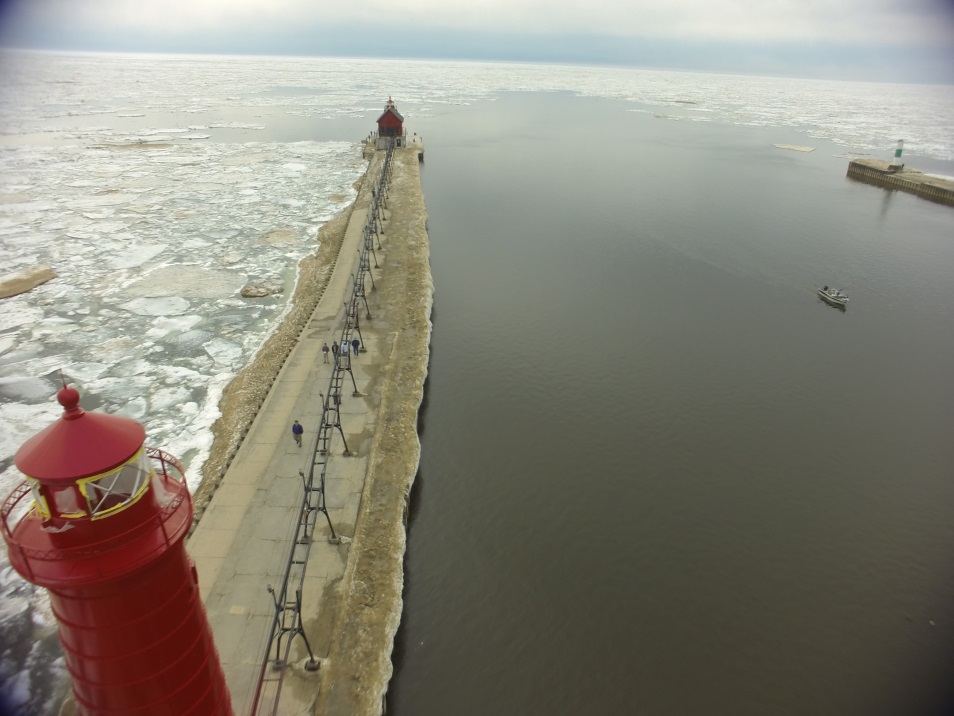 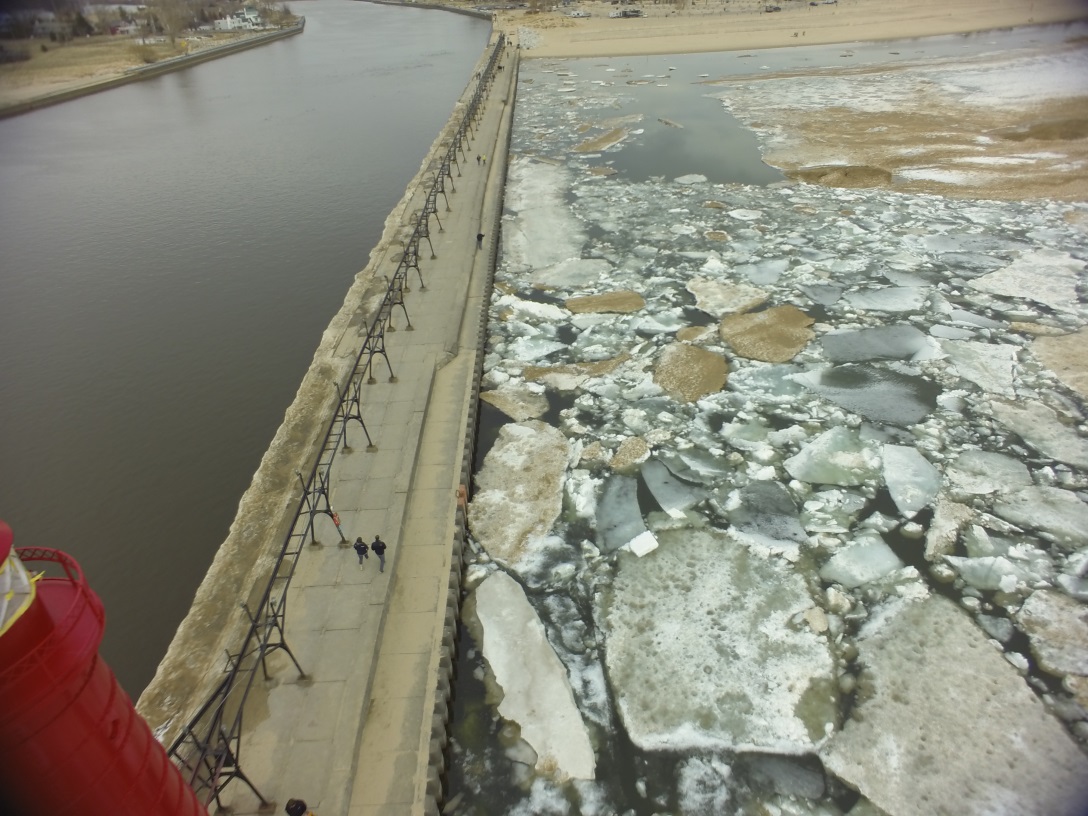 Images acquired by GoPro camera on Phantom UAV
Grand Haven Experiments
Akela deployed beach side (Site #2) of jetty
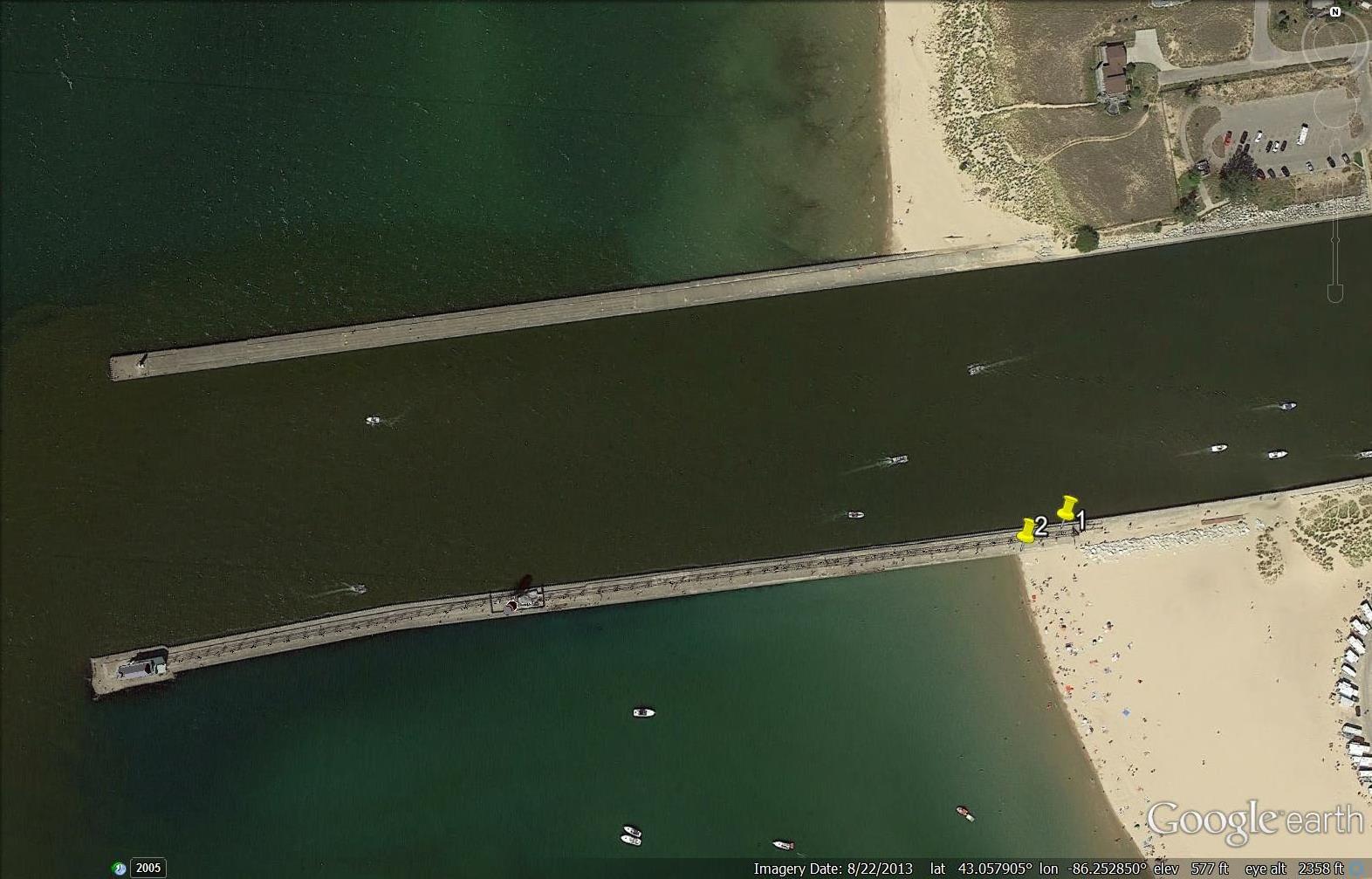 Grand Haven Akela Experiments
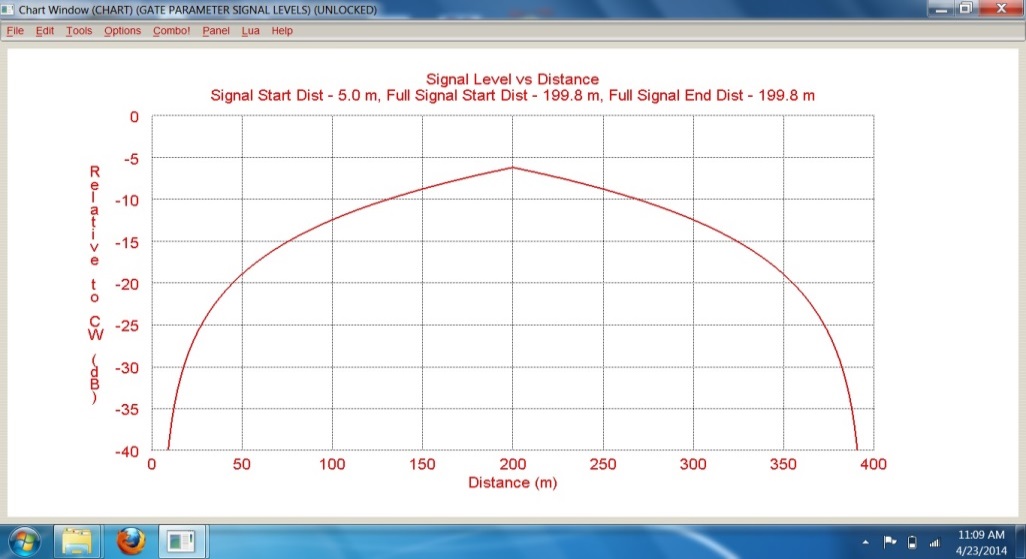 Processing the Akela Radar (Part 1)
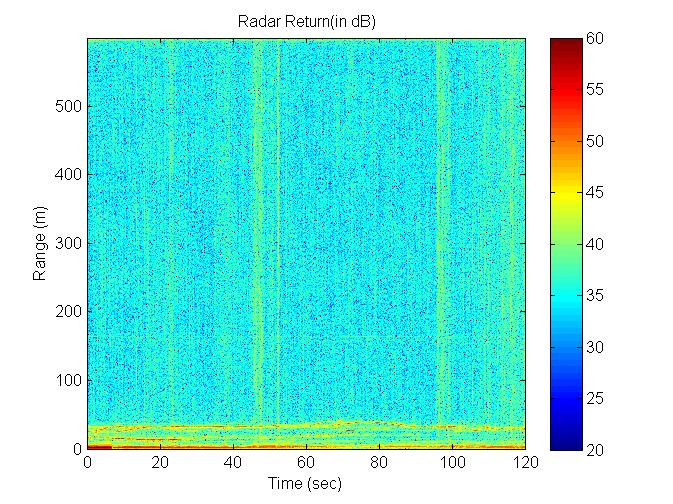 1D FFT to convert stepped frequency data into Range vs. Slow Time

Create Pulse-pair Interferogram
Preliminary Akela Results
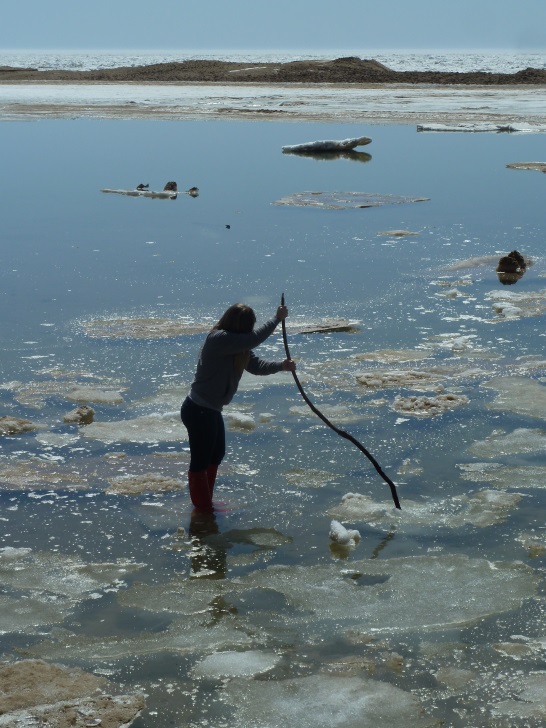 Near-shore ice and “movers” seen in image
Constant phase versus slow time indicates stationary targets 
But small range bins (3-15 cm) and low PRF (3.8 Hz) are ill-suited for velocity estimation. 
Rapid motions are not seen in phase.
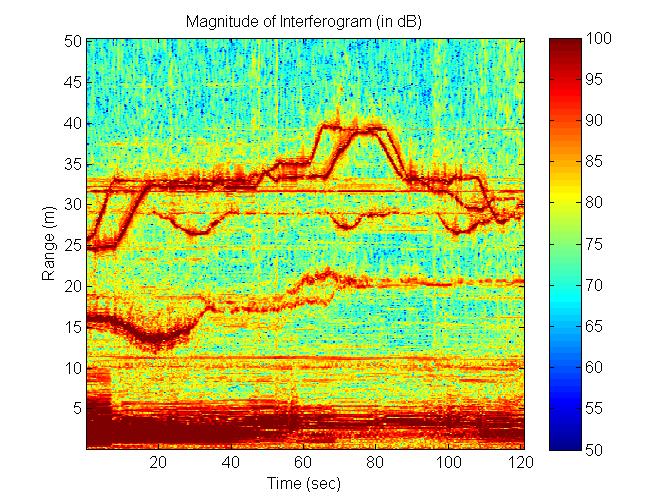 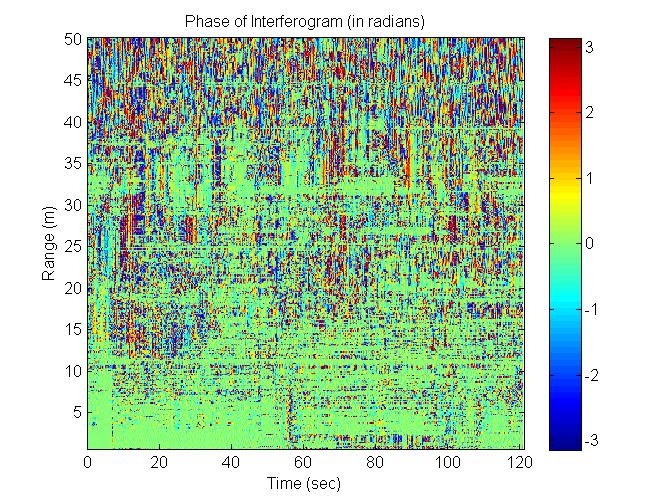 Interferometric Magnitude (left) and Phase (right) for Narrowband_1_2
Houghton Experiments
Houghton chosen for availability of moving ice and good working environment atop the Great Lakes Research Center
Akela deployed during passage of ice
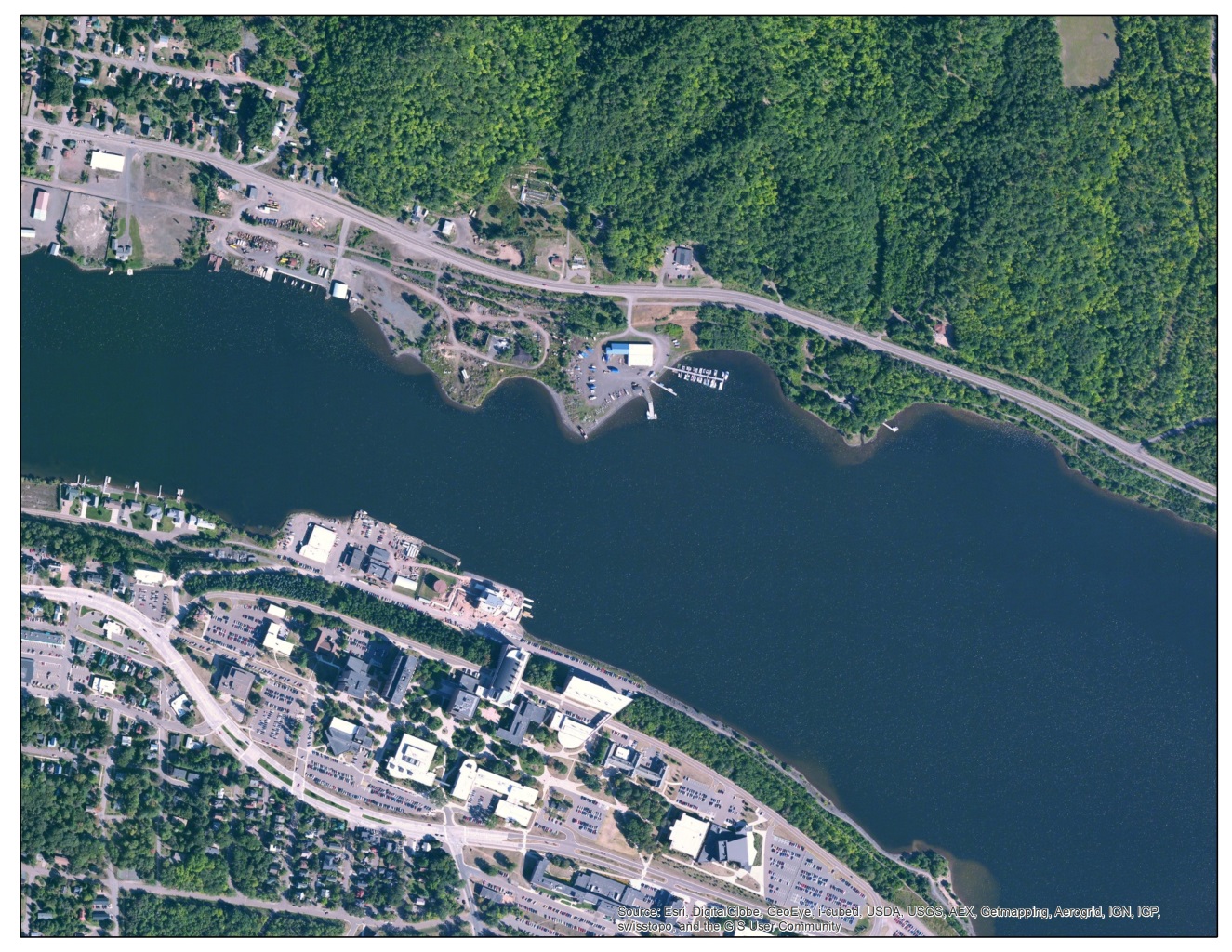 Houghton Experiments
Experiments coordinated with U.S.C.G. breaking ice in  Keweenah Waterway

Coast Guard broke the ice and an East wind blew the ice down the waterway
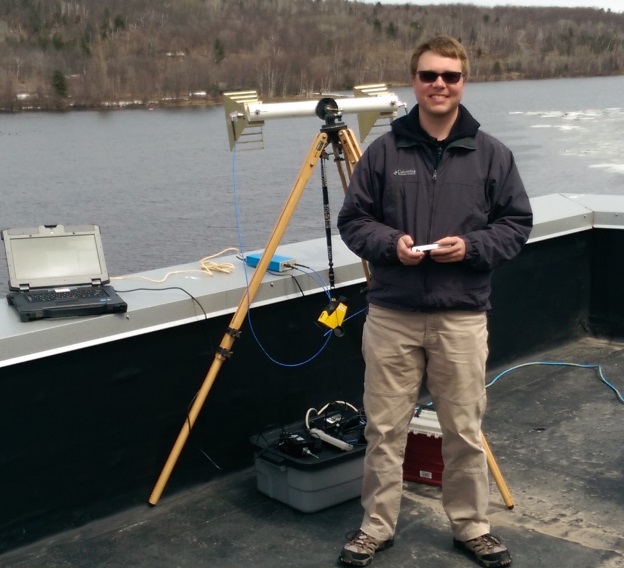 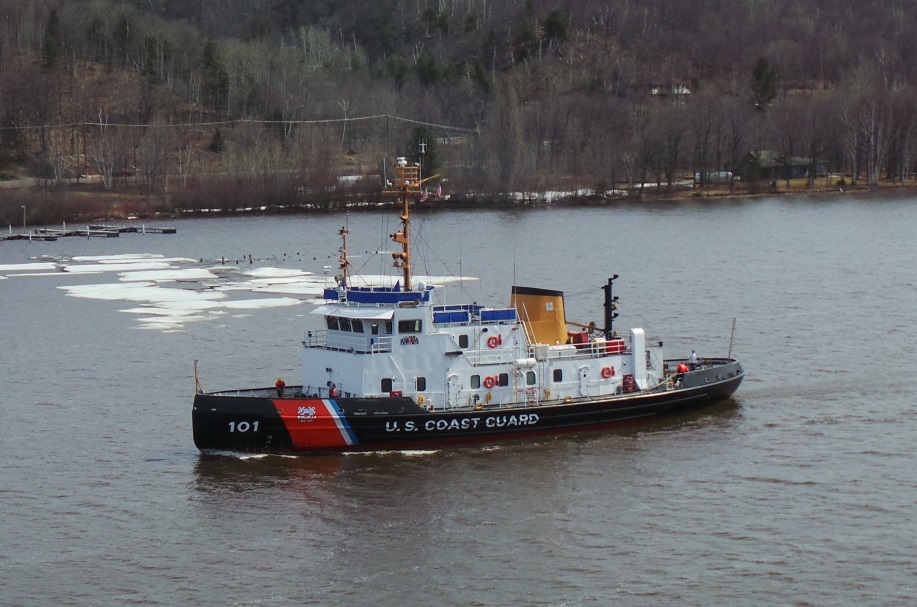 Houghton Akela Experiments
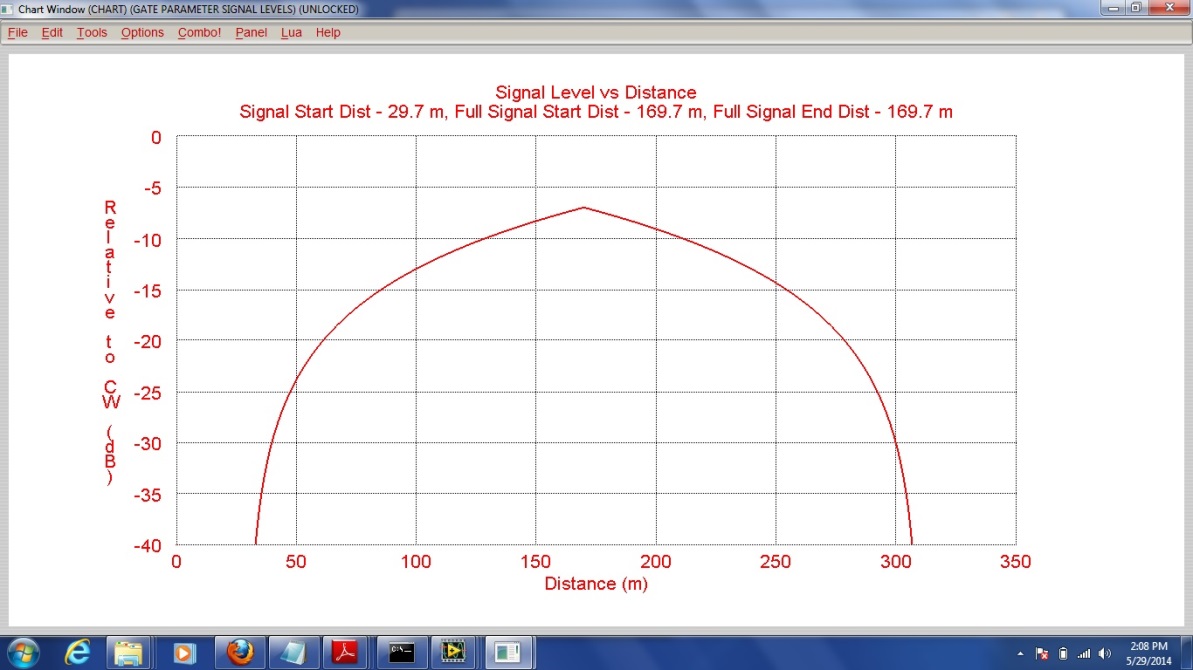 Processing of Akela (Part 2)
Alternative to more typical Pulse-Pair Interferogram

Use:
Interferometric Coherence to distinguish between ice and water 
Interferometric Phase to monitor time-evolving velocity






Start with Range-compressed
Akela  “image”
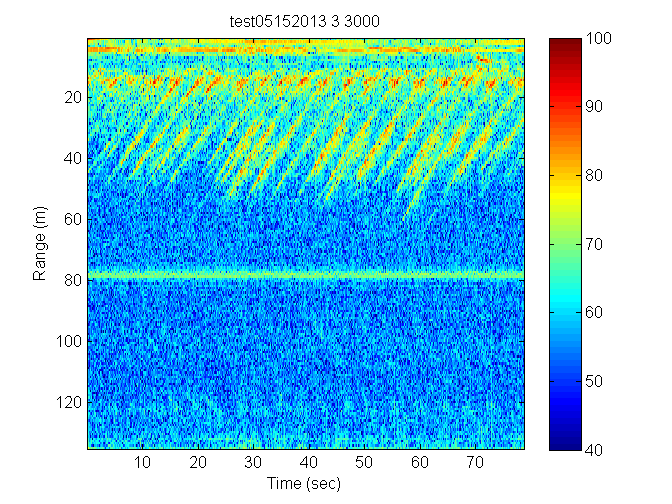 Coherent Processing of Akela (Part 2)
Step #1
Create a stack of N complex (I&Q) Akela range-compressed “images”
Each successive layer displaced one frequency sweep to the left. 
Third dimension of complex array now represents N sequential time slices
Slow-time Axis
Slow-time Axis
Step #2
Drilling up through each pixel, unwrap phase and perform linear regression on phase. 
“Slope” is used to compute Instantaneous LOS Speed

Step #3
Use slope to remove phase gradient for each pixel.
Coherent Processing of Akela (Part 2)
Slow-time Axis
Range
Slow-time Axis
Akela Results
Coherence delineates between water (low coherence) and ice/land (high coherence)
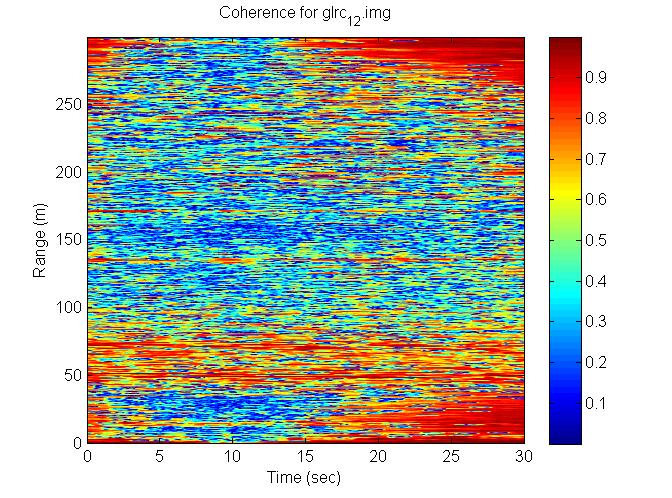 Akela Results
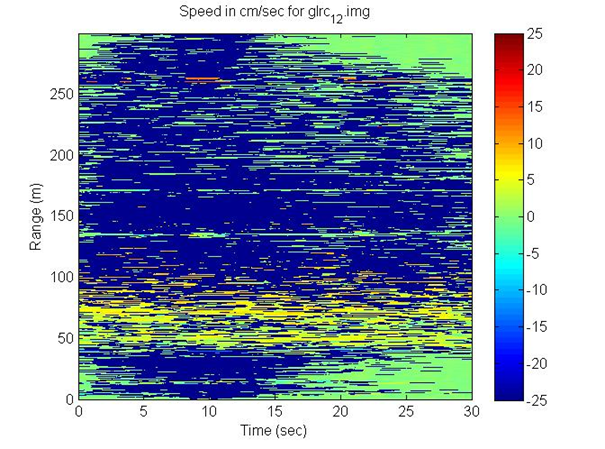 Result validation: Ice passing GLRC pier was clocked at ~4 cm/sec
Akela Results
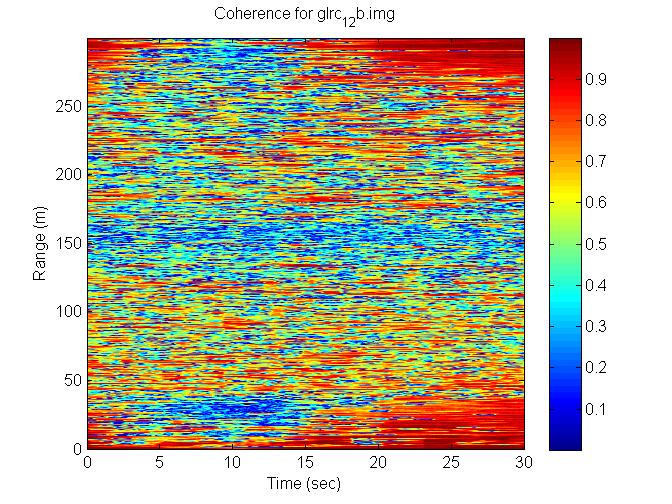 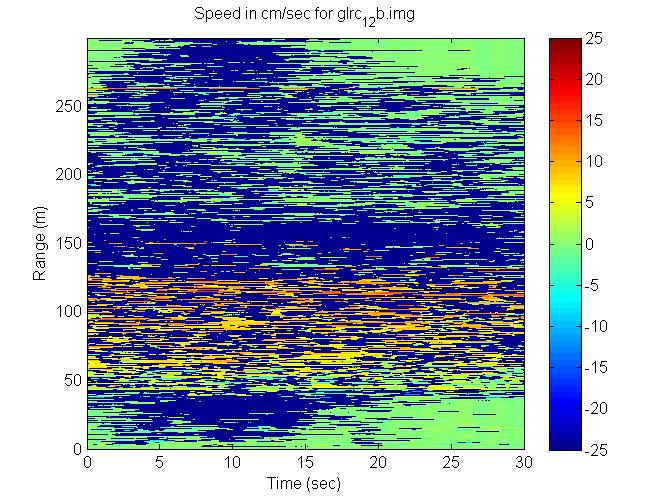 Coherence and Speed results for data taken at later time (with increasing  ice coverage spanning the waterway)
Conclusions
Akela Radar is well-suited for short-range applications (such as the Waterway), but low PRF may limit longer range applications 

Any Akela application in the Arctic would require weatherization effort

Interferometry provides an alternative approach to Real-aperture Radar, providing the means to both identify non-water targets and characterize the speed of movers